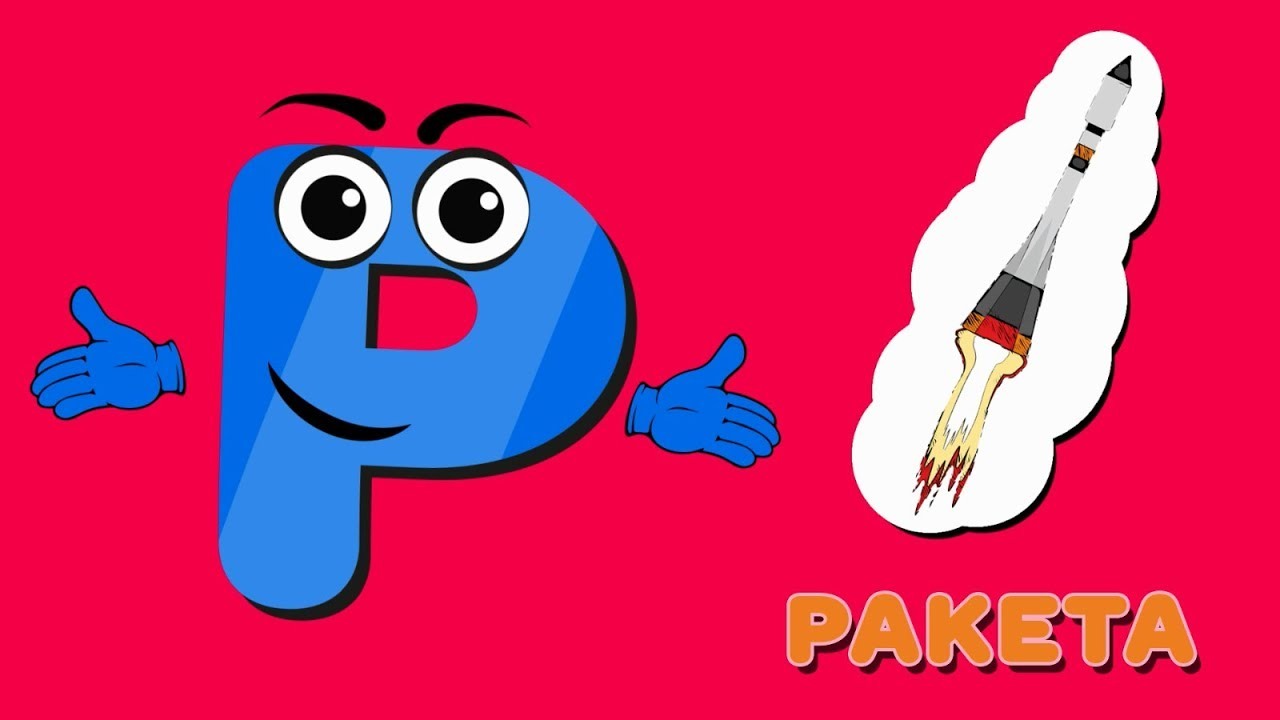 Навчання грамоти
Читання
Букварний період
Урок 41
Звуки [р], [р′]. Мала буква р. Читання слів і речень з вивченими літерами
Очікування від уроку
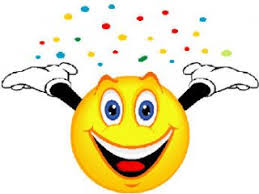 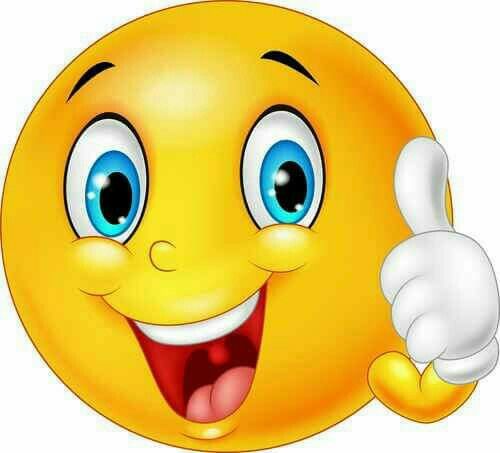 Відчую успіх
Отримаю задоволення
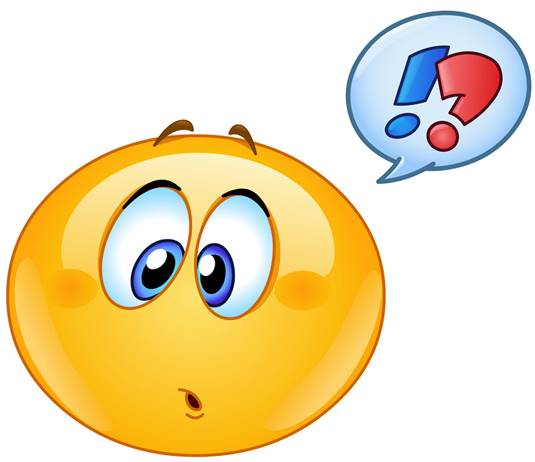 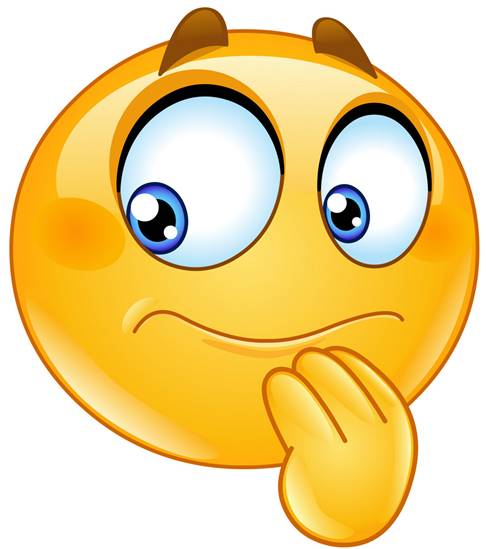 Відкрию нові знання
Нічого не зрозумію
Повідомлення теми уроку
Сьогодні на уроці ми познайомимось з буквою р, 
яка позначає звуки [р], [р’]. 
Будемо навчатися читати слова, речення, текст з новою літерою.
Швець – не швець, 
кравець – не кравець,
Тримає в роті щетину,
а в руках – ножиці.
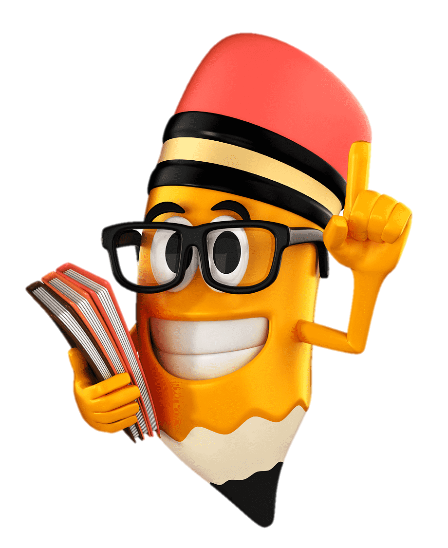 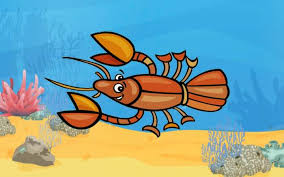 Проведи дослідження
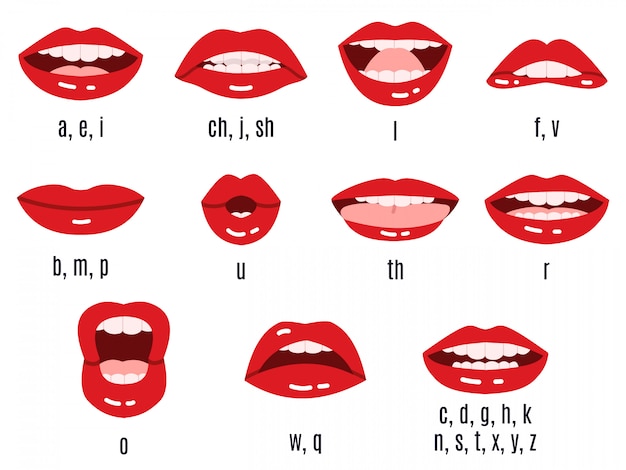 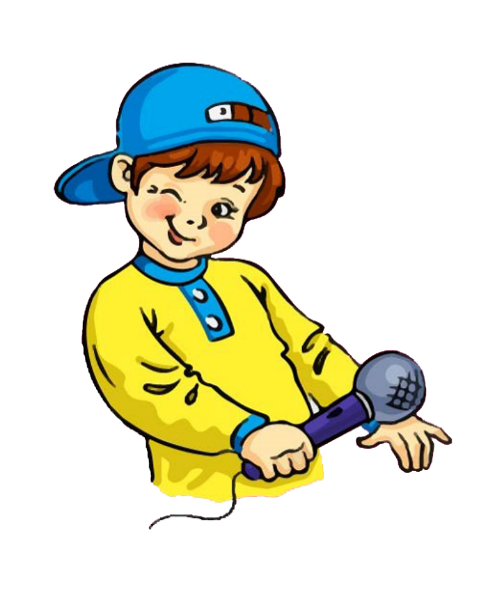 Виділи перший звук у словах рак, ріка.
Простеж за його вимовою. 
Під час вимовляння звука [р] видихуване повітря натрапляє на перешкоди, отже, цей звук приголосний.
[р]
[р’]
Знайомство з буквою
Виліз равлик на стеблину,
Зупинився і завмер.
На собі несе хатину,
А вона-як буква «ер»
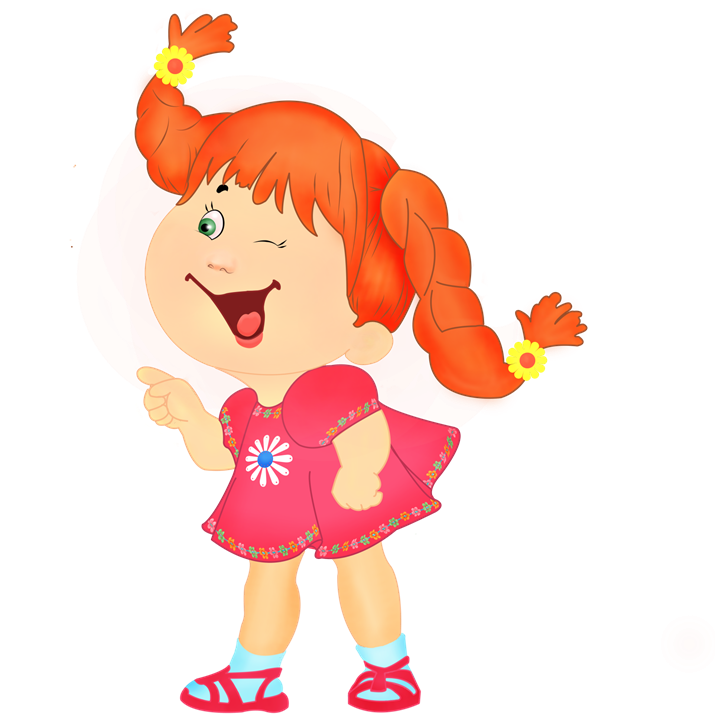 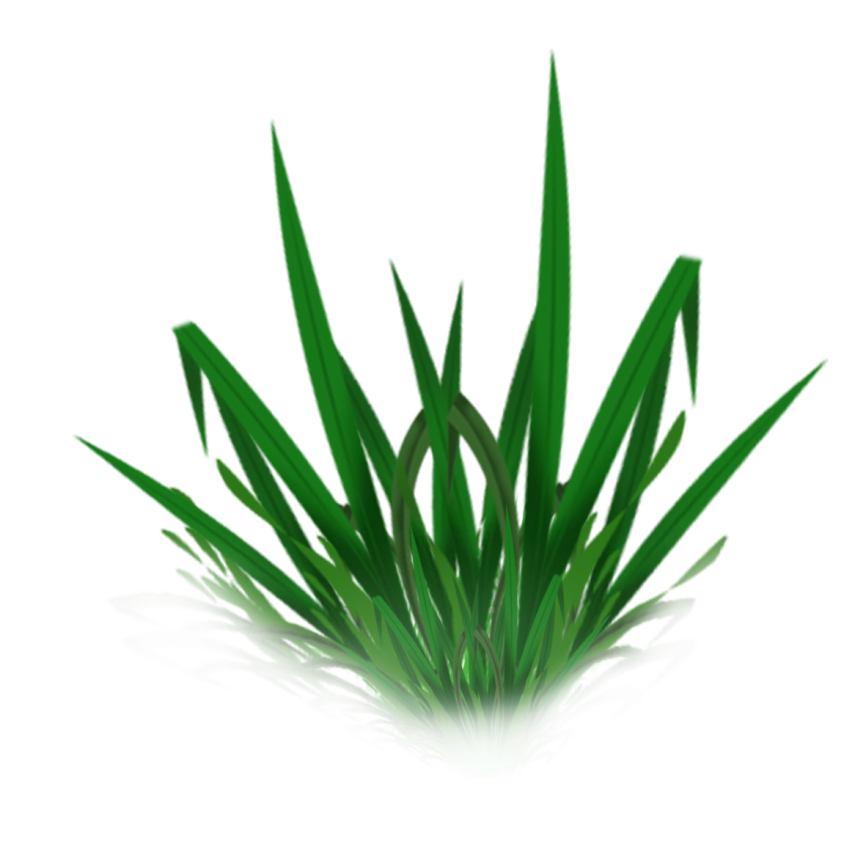 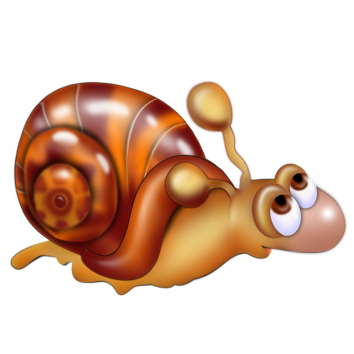 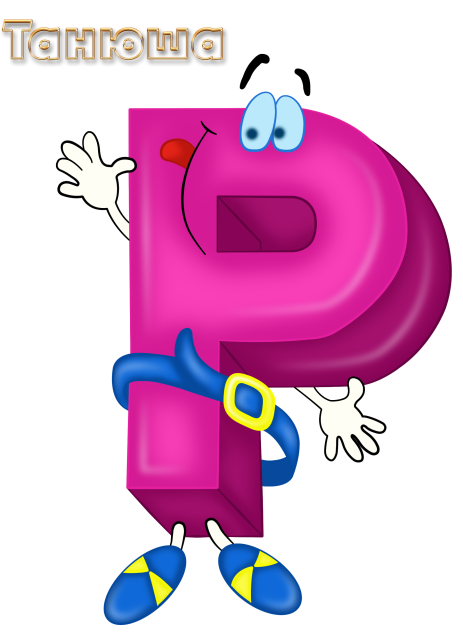 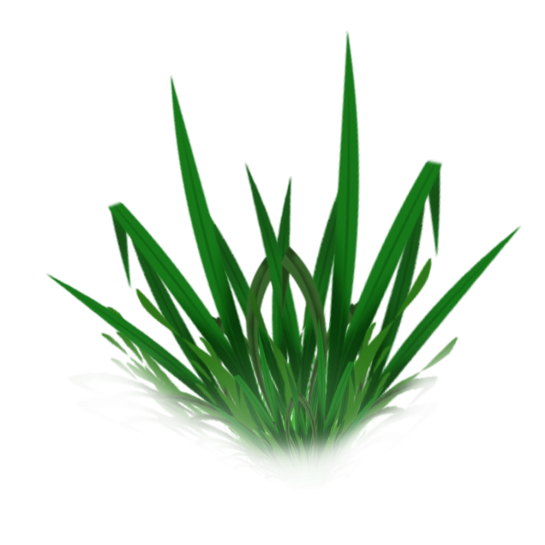 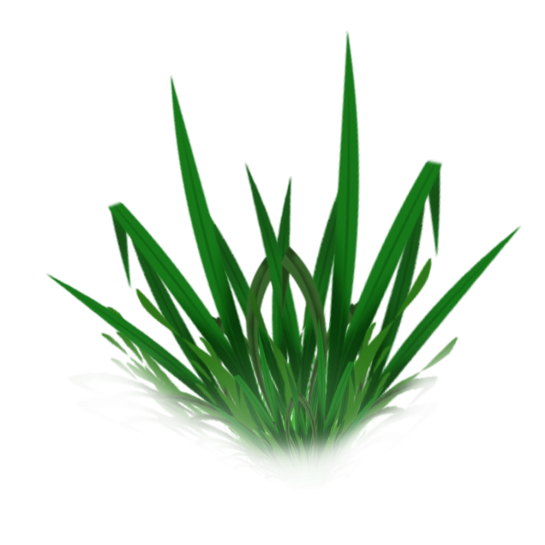 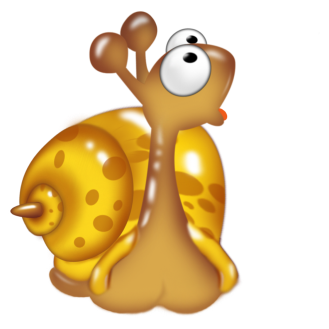 Словникова робота
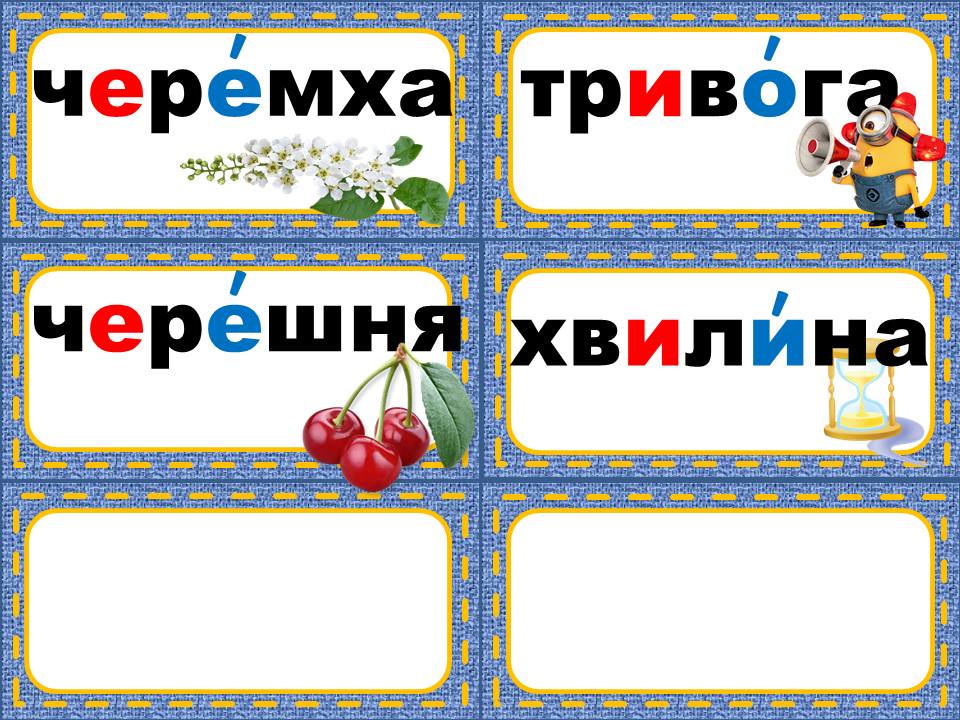 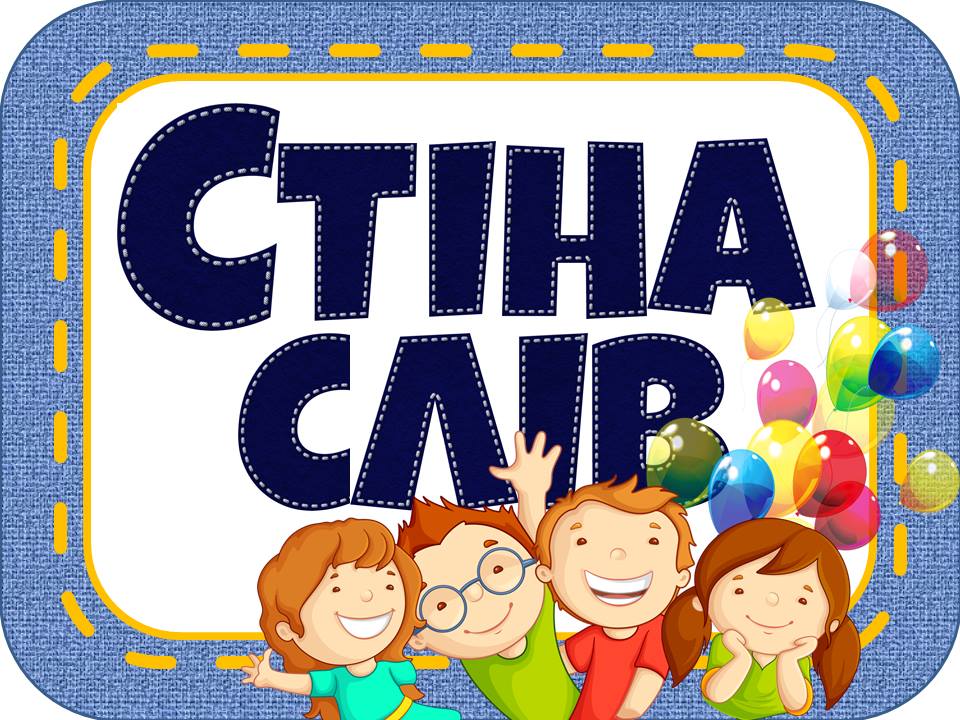 рак рік рис
равлик крісло 
календар
ранок рослина
реклама перерва
нора пора
кора пара кран
Що робить буква «ер» на малюнках? Назви звуки в словах. Визнач місце звуків [р], [р’] в них, познач його буквою «ер».
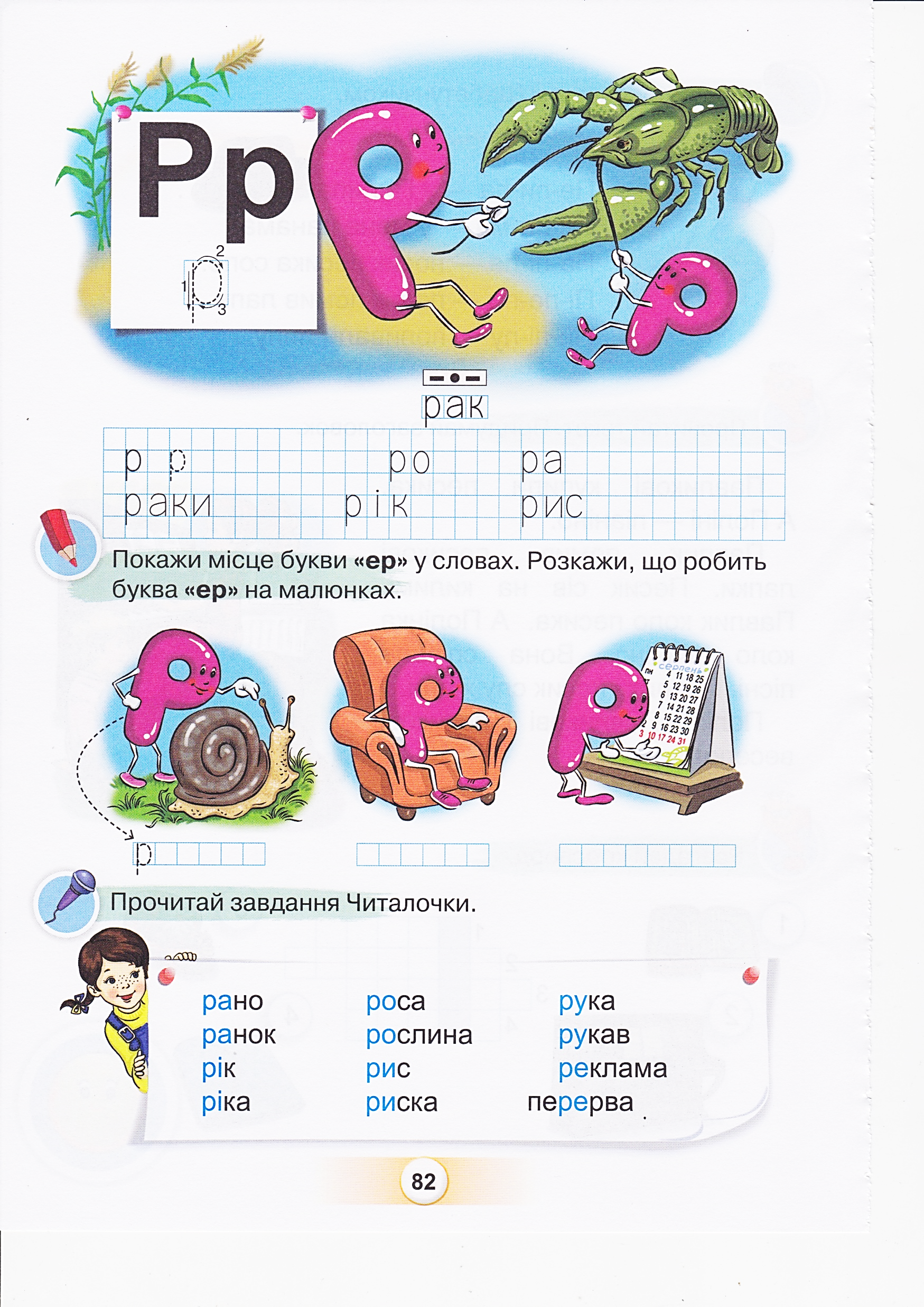 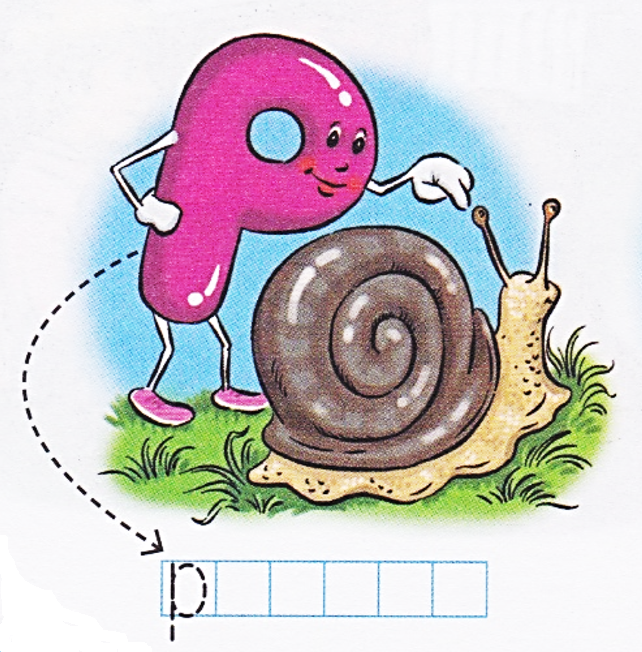 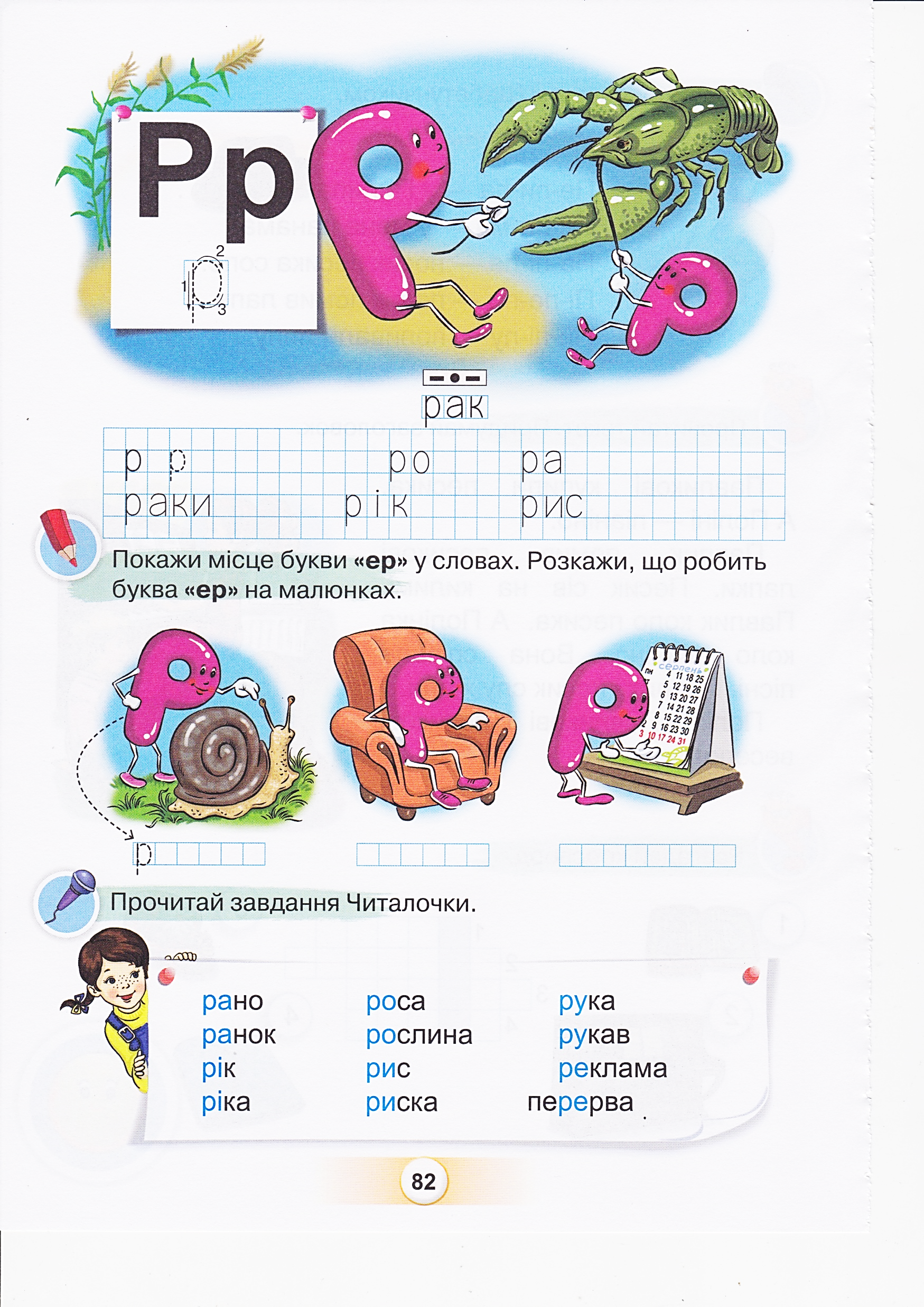 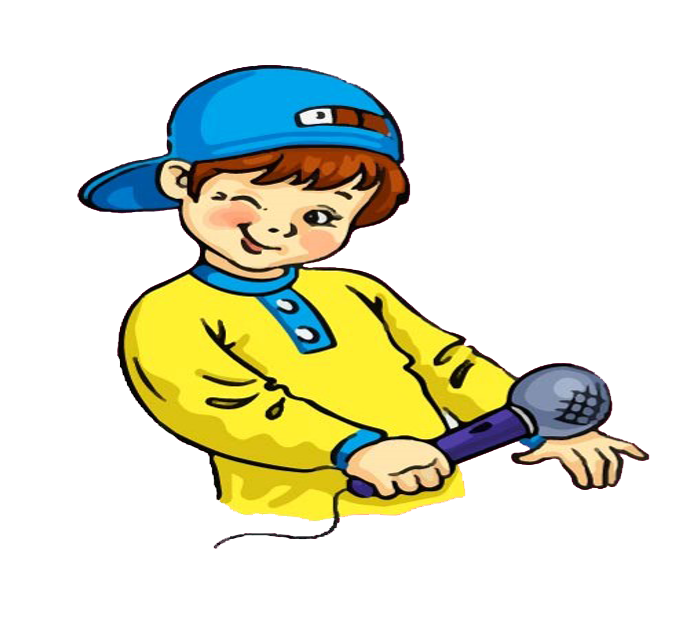 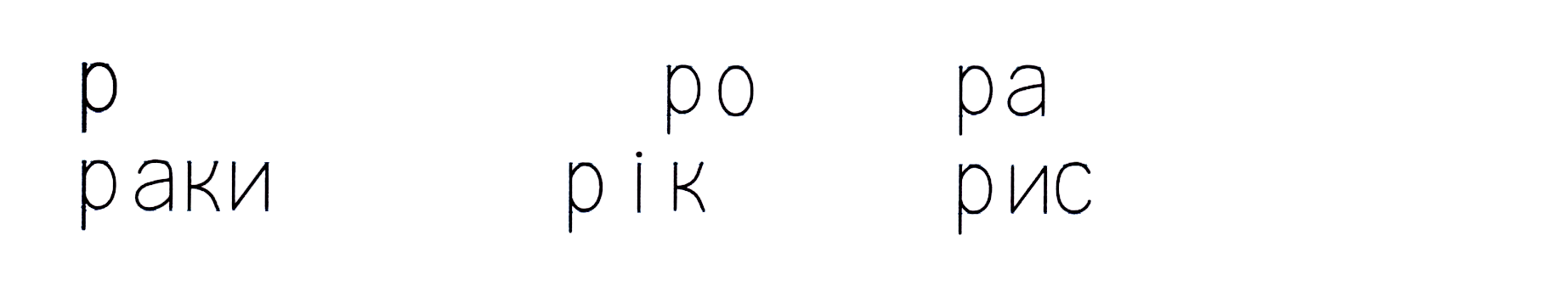 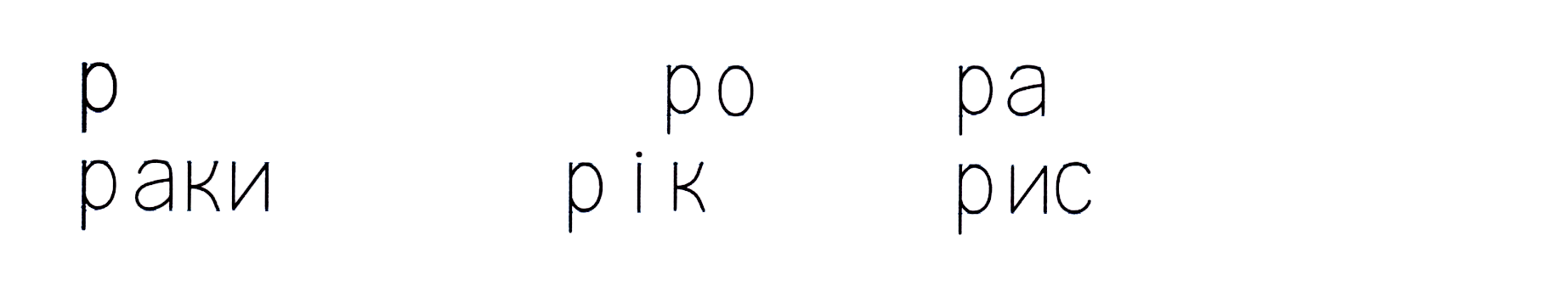 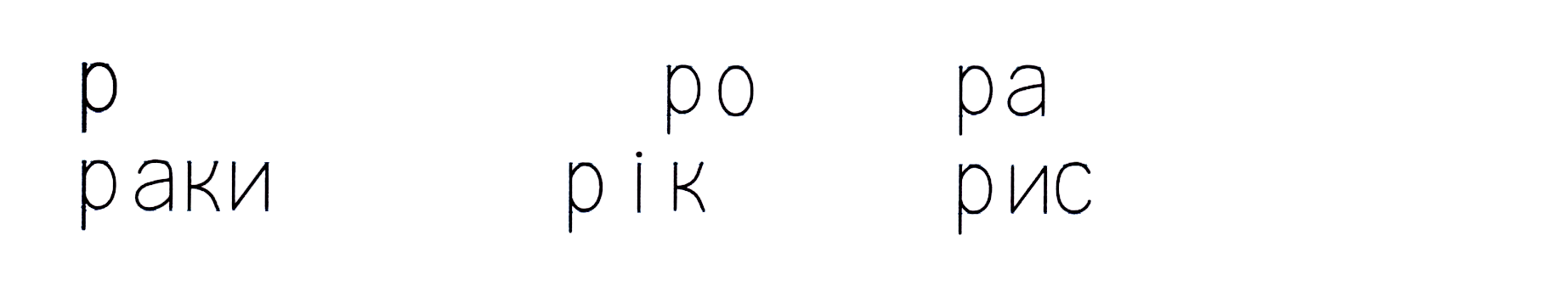 Підручник сторінка
82
Прочитай завдання Читалочки
Вибіркове читання:  односкладові слова, трискладові слова; 
- слова, що закінчуються на голосний; 
- пари слів з однаковими першими складами
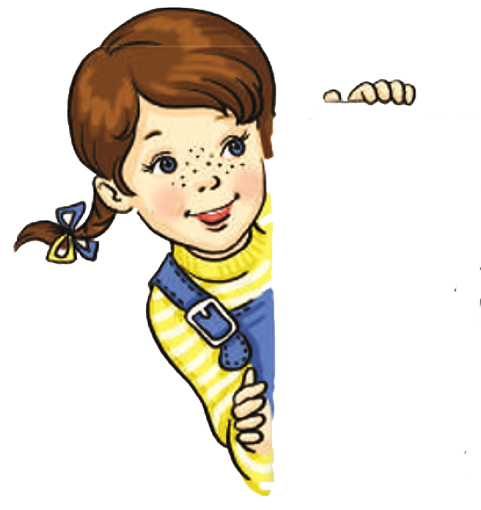 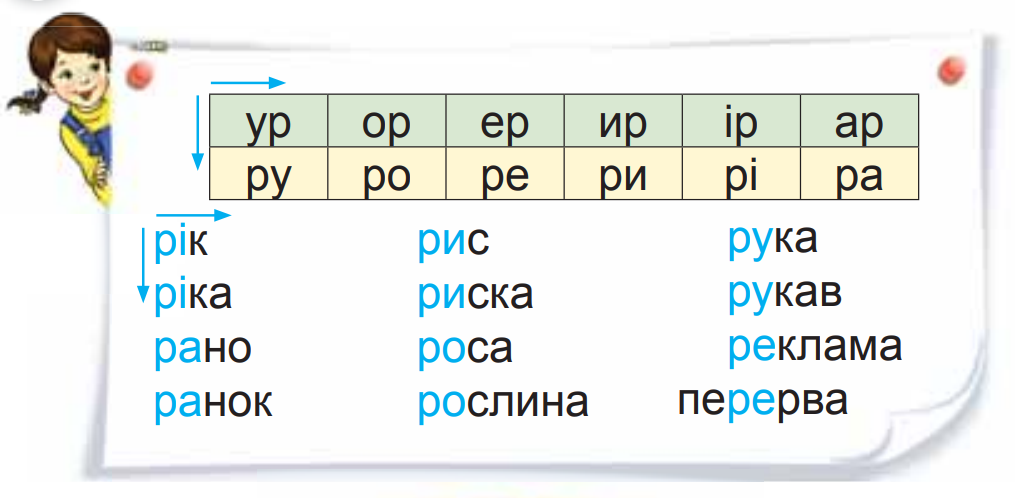 Підручник сторінка
82
Прочитайте разом із Щебетунчиком чистомовку  повільно, а потім, прискорюючи темп читання.
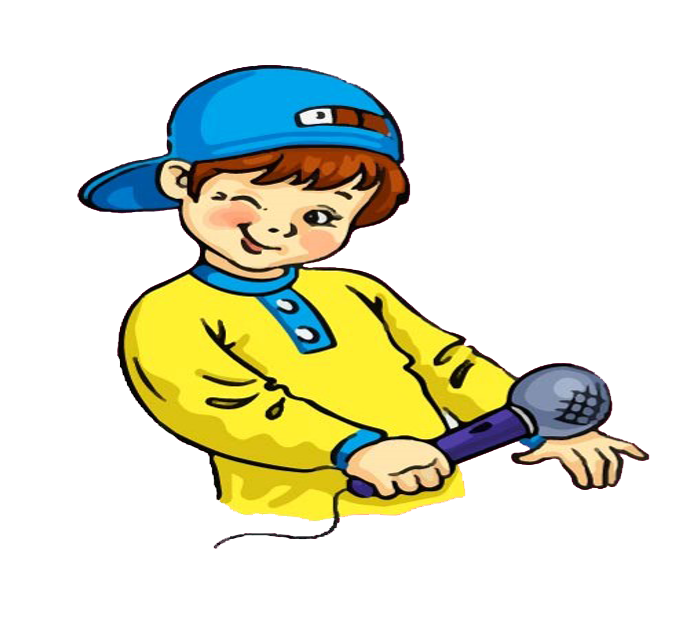 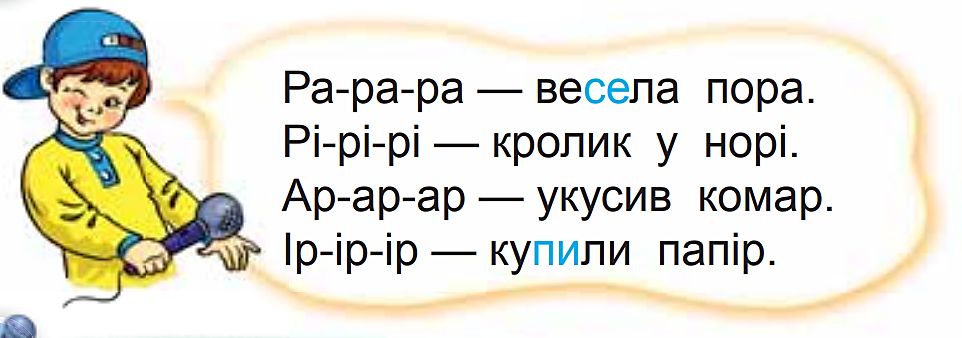 Підручник сторінка
83
Прочитай слова швидко і правильно. 
Склади речення.
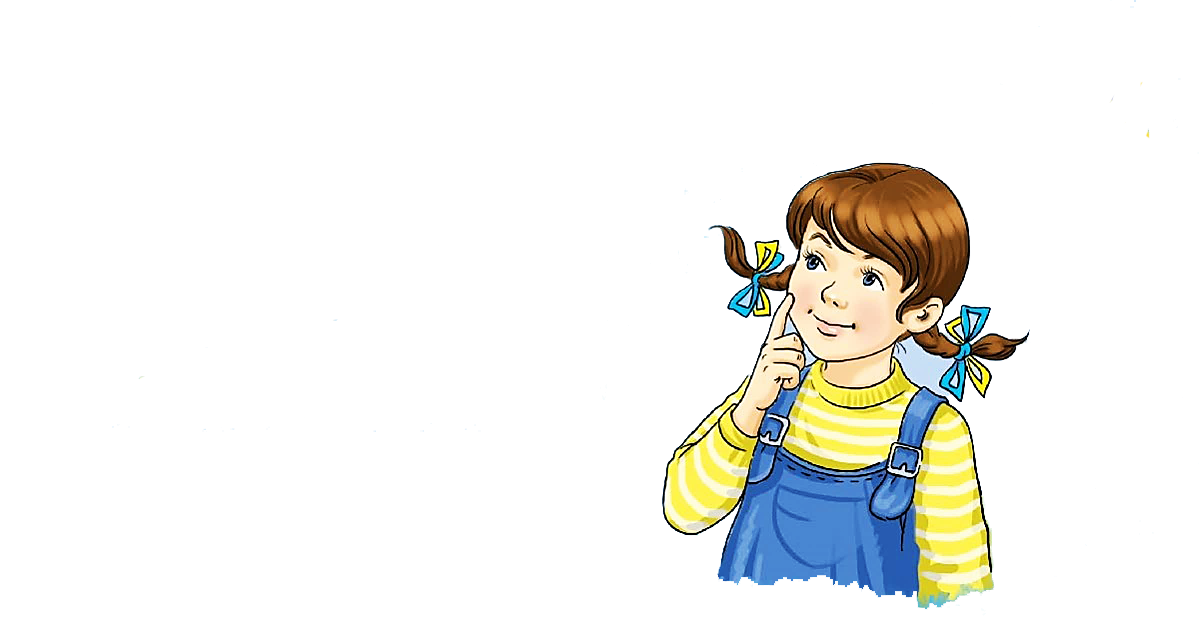 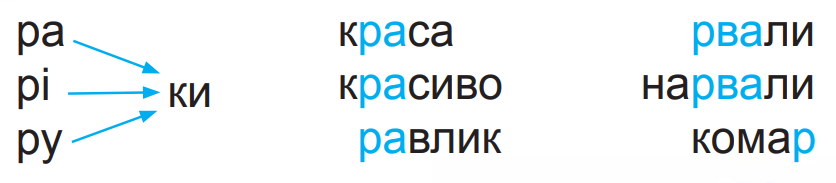 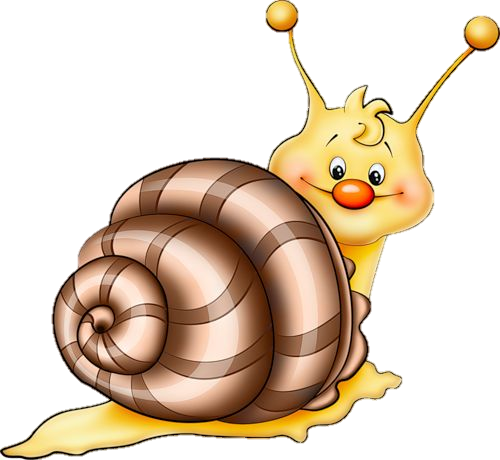 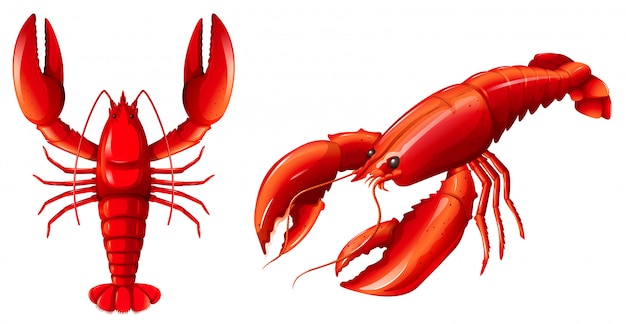 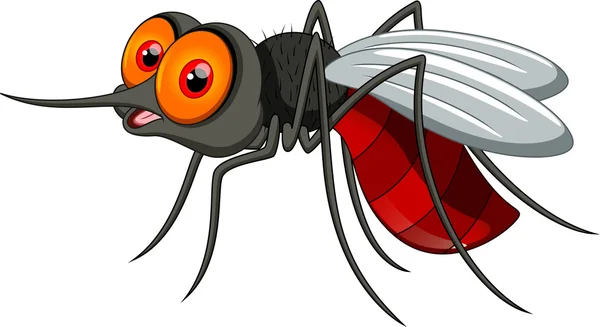 Підручник сторінка
83
Прочитайте удвох
Ви ловили равликів?
Ні! Ми ловили раків.
Ловили руками?
Руками.
Раки великі?
І великі, і малі.
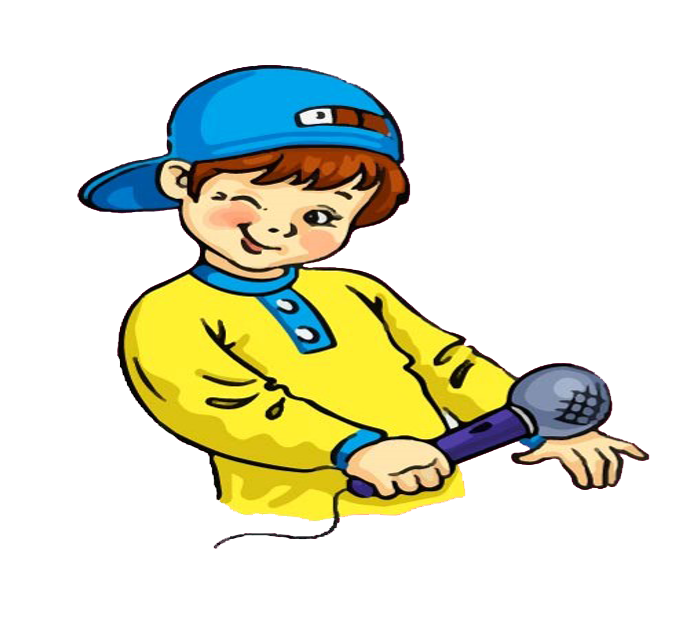 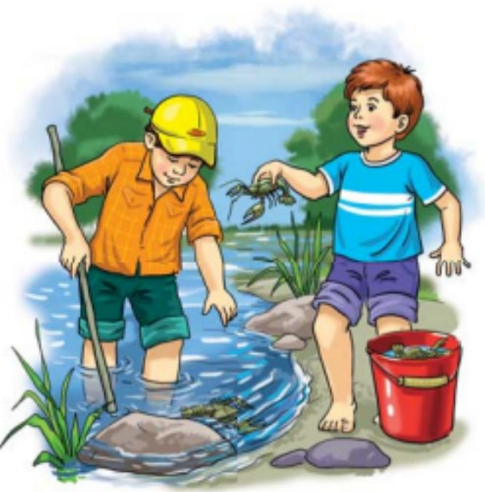 Підручник сторінка
83
Робота в зошиті
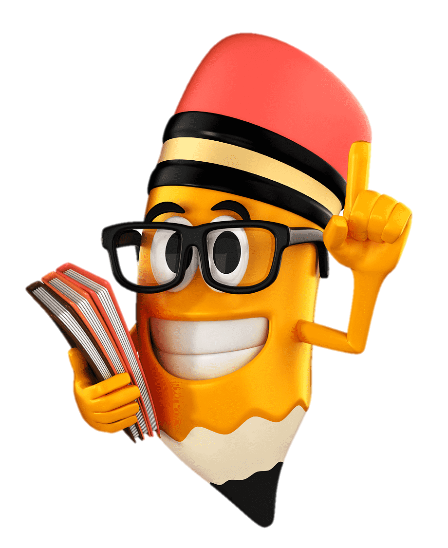 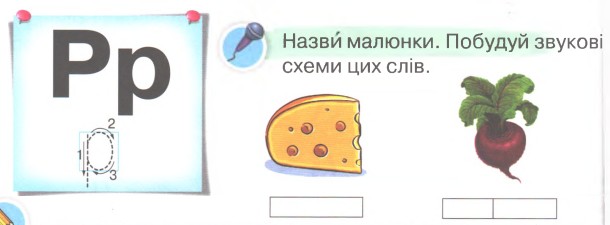 Надрукуй букву «ер» і склади у  клітинках
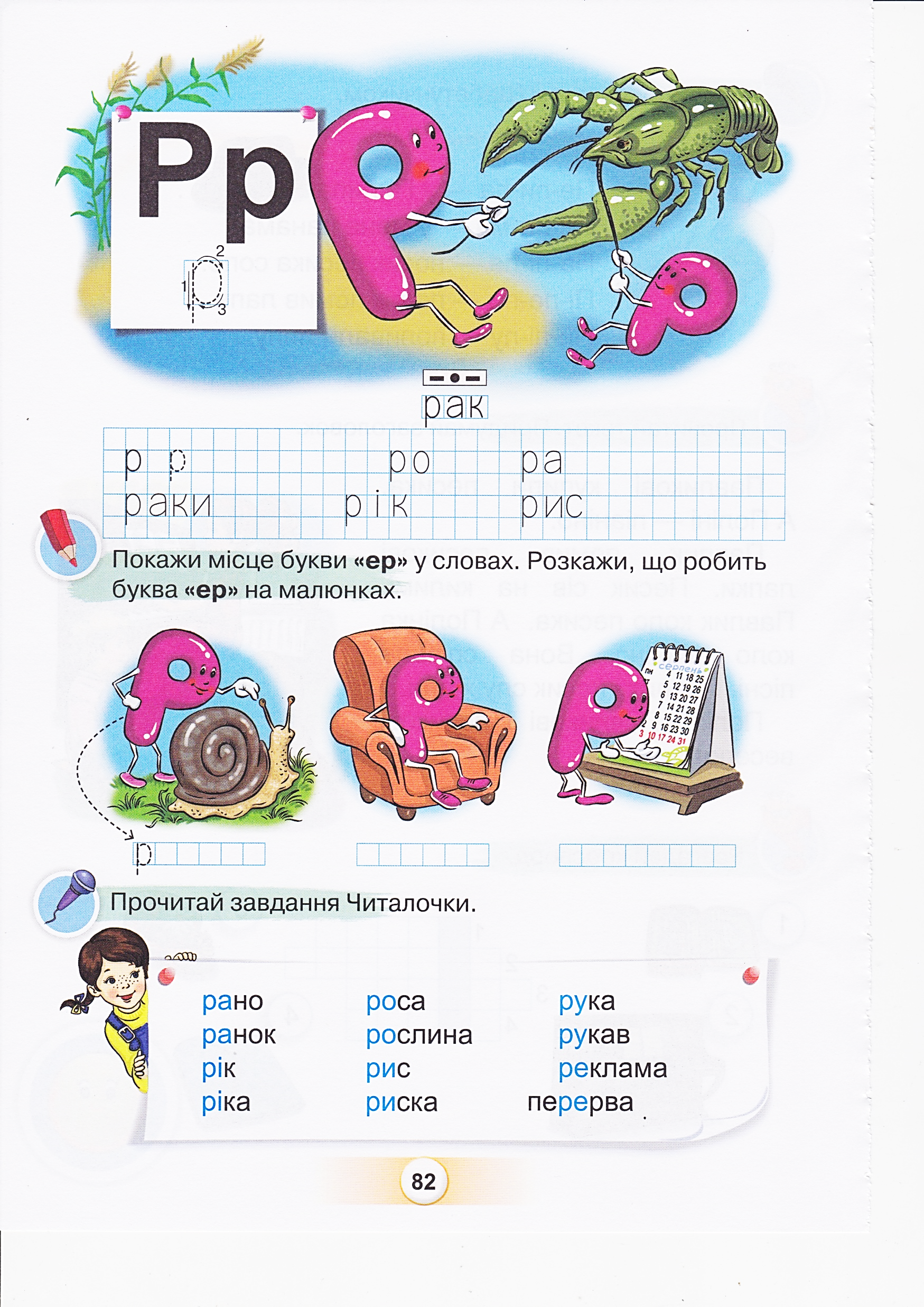 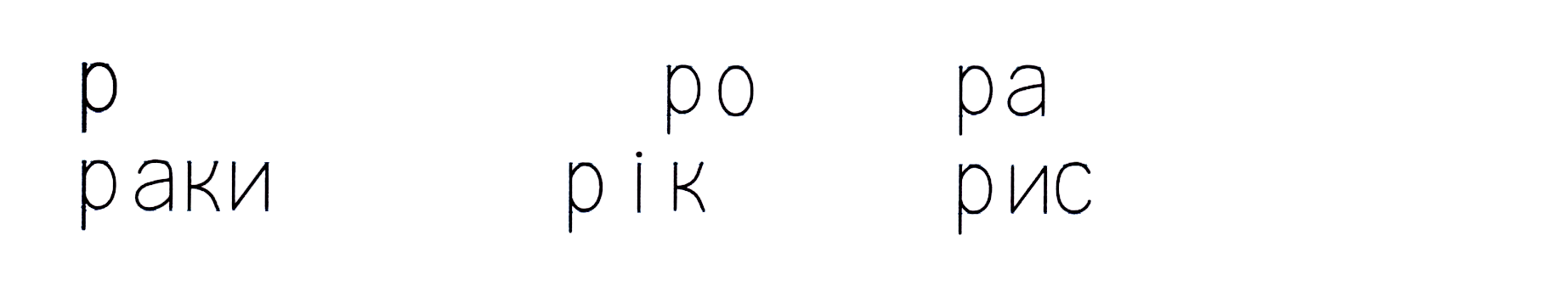 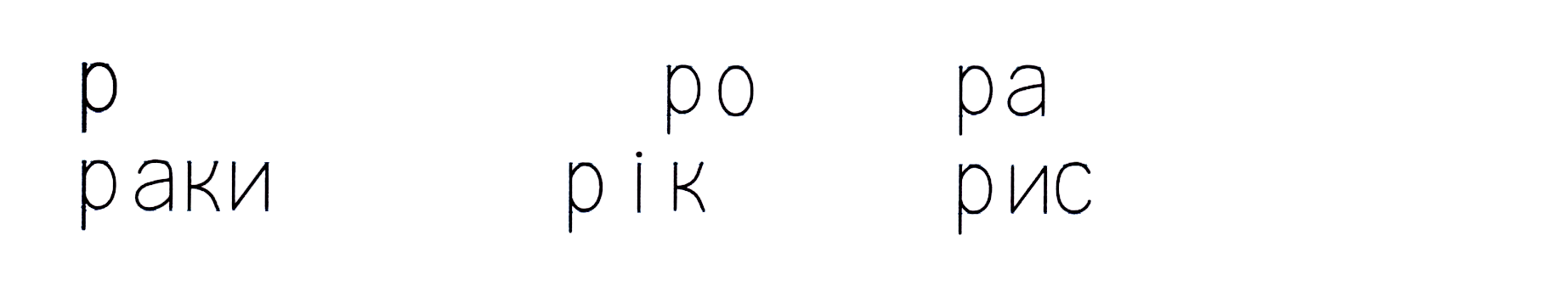 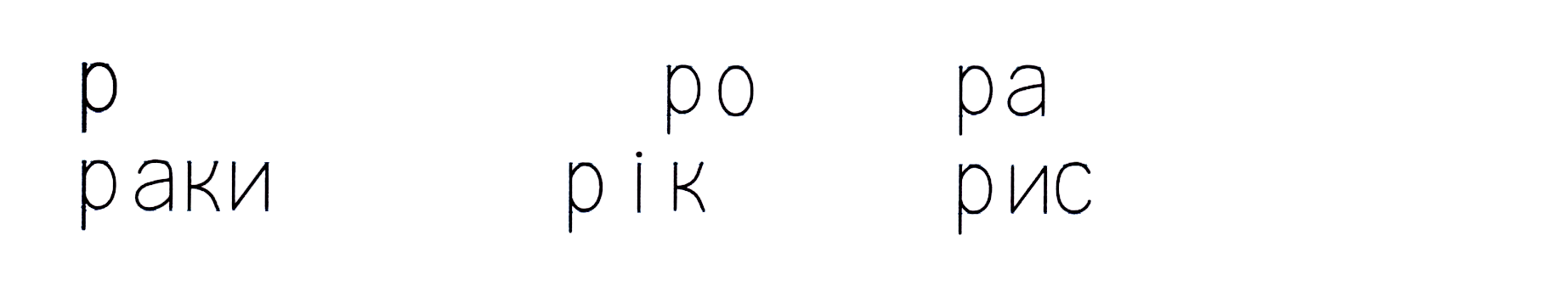 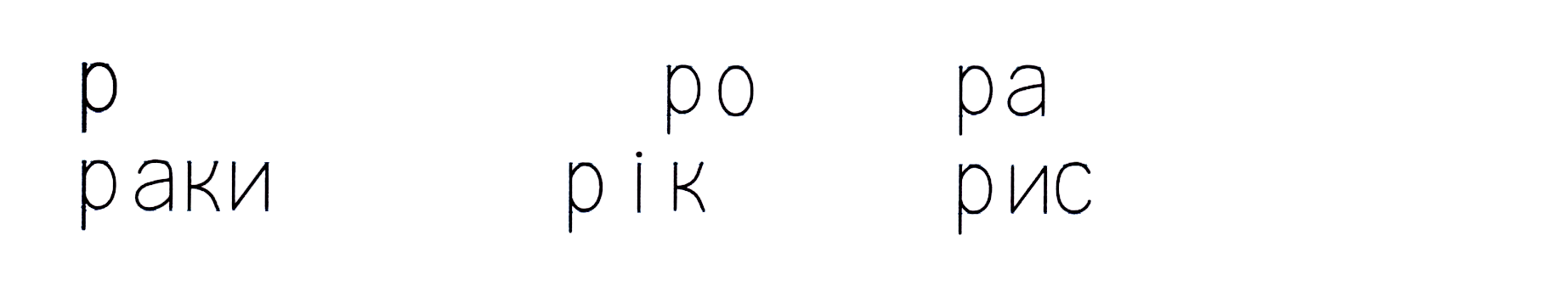 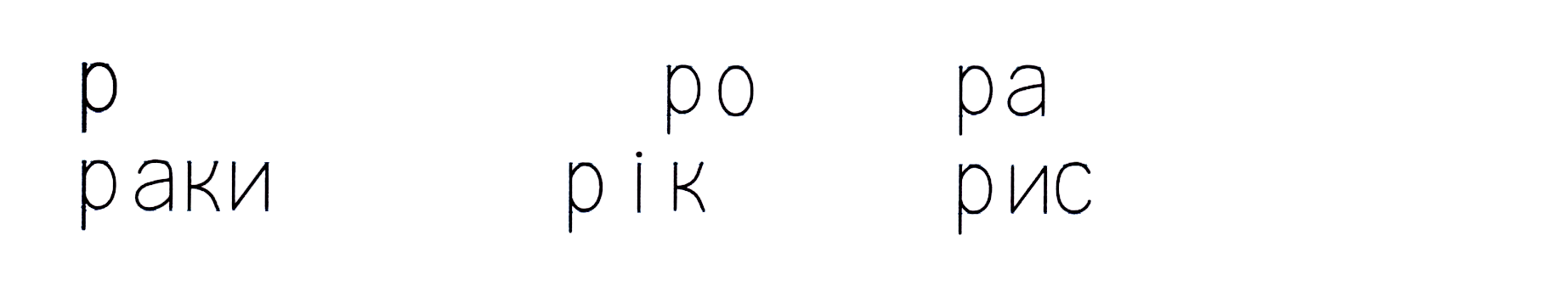 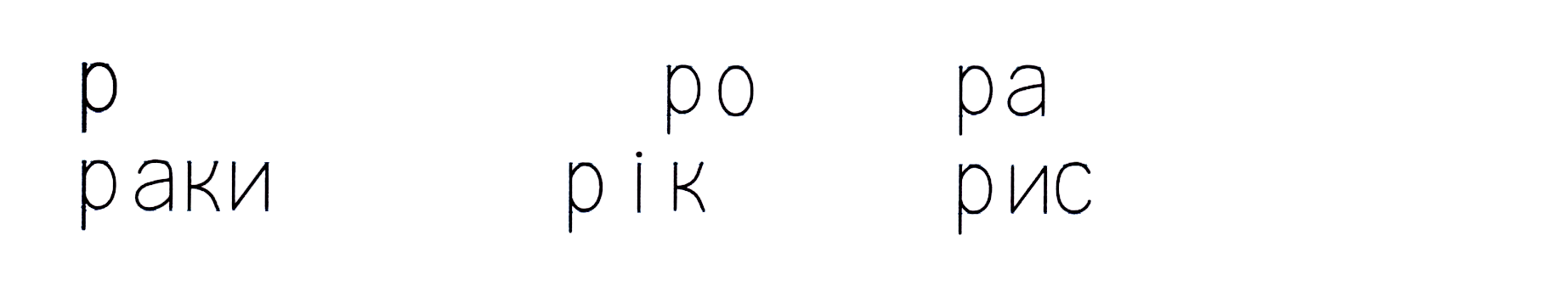 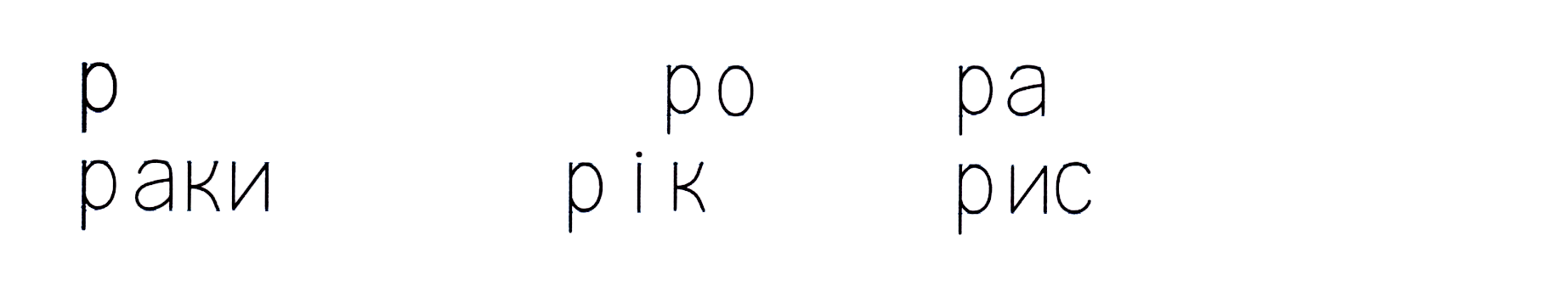 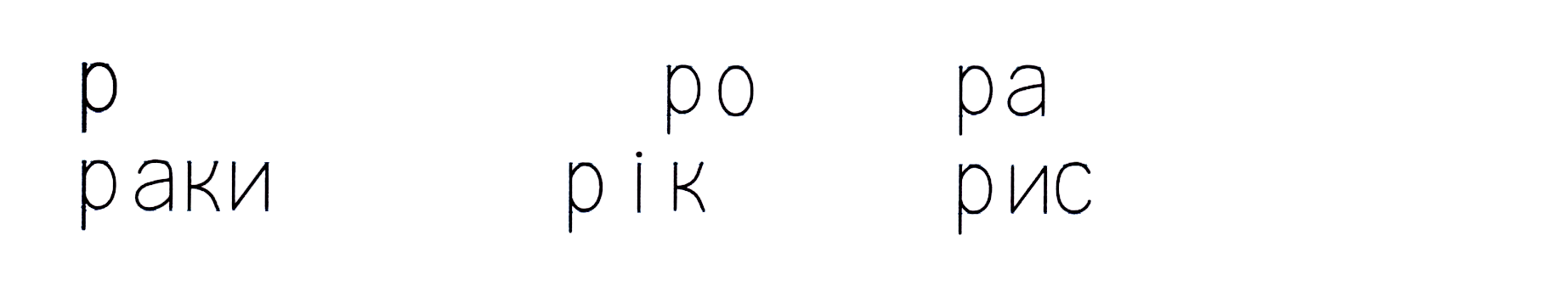 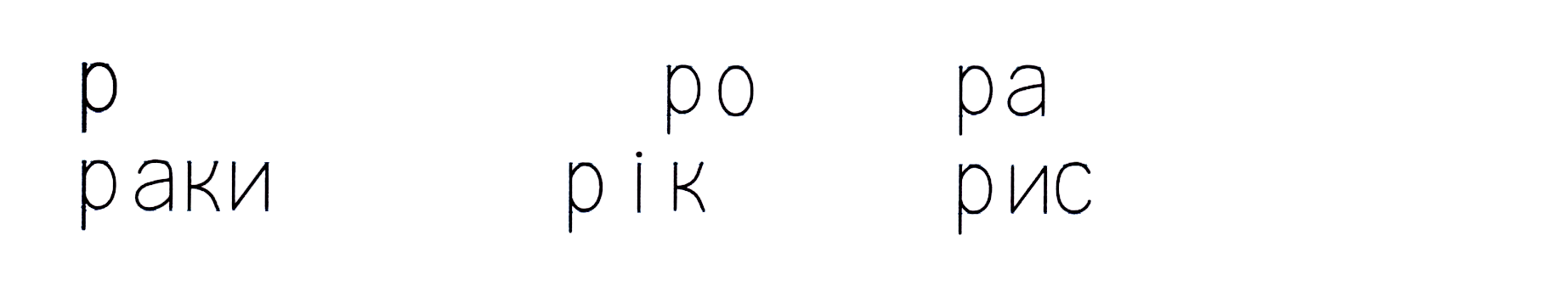 Зошит, сторінка
42
Робота в зошиті
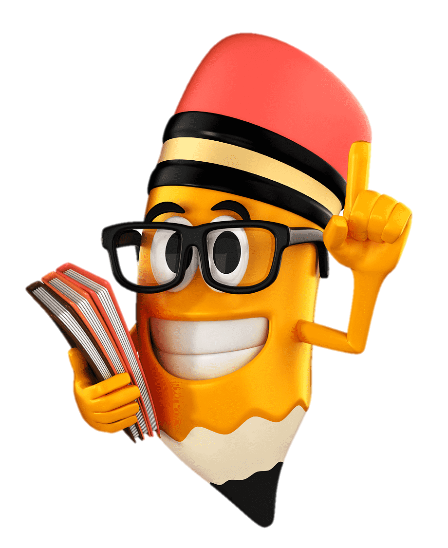 Перестав склади так, щоб утворилися слова. Надрукуй їх.
са-ро
мар-ко
лик-рав
рав-лик
ро-са
ко-мар
Прочитай слова. Запиши у клітинках номер відповідного малюнку.
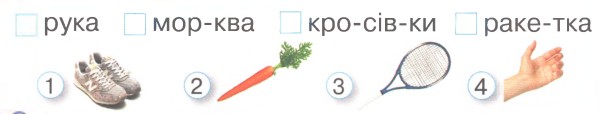 1
2
3
4
Зошит, сторінка
42
Робота в зошиті
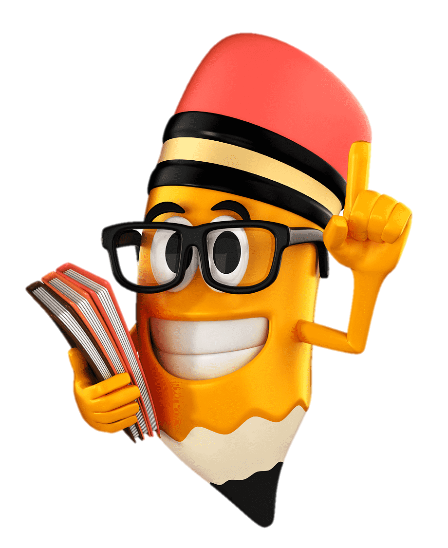 Склади речення за малюнком і схемами
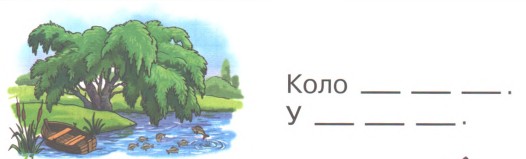 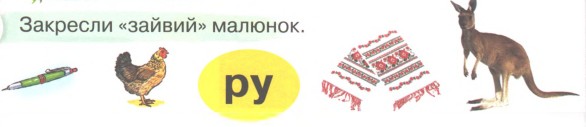 Зошит, сторінка
42
Вправа «Мікрофон»
Пригадай, яку букву вивчали на уроці?
Які звуки вона позначає? 
Що ти знаєш про ці звуки? 
Які слова з буквою р ти запам’ятав/запам’ятала?
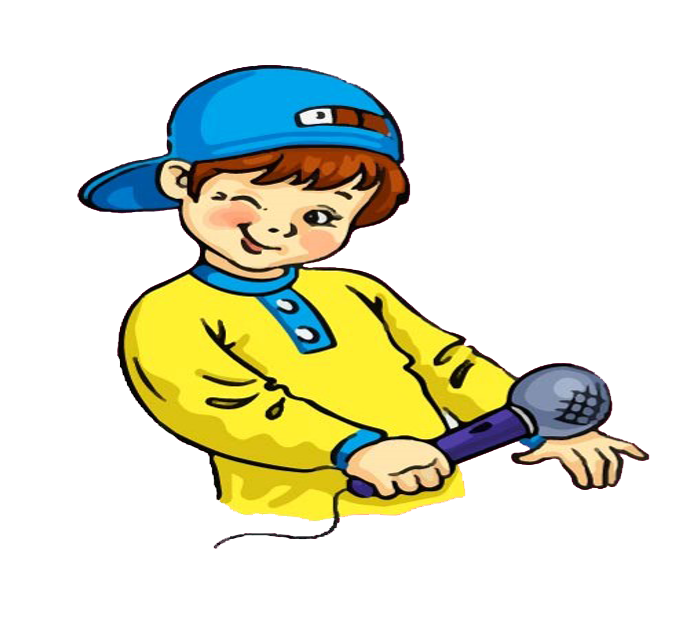 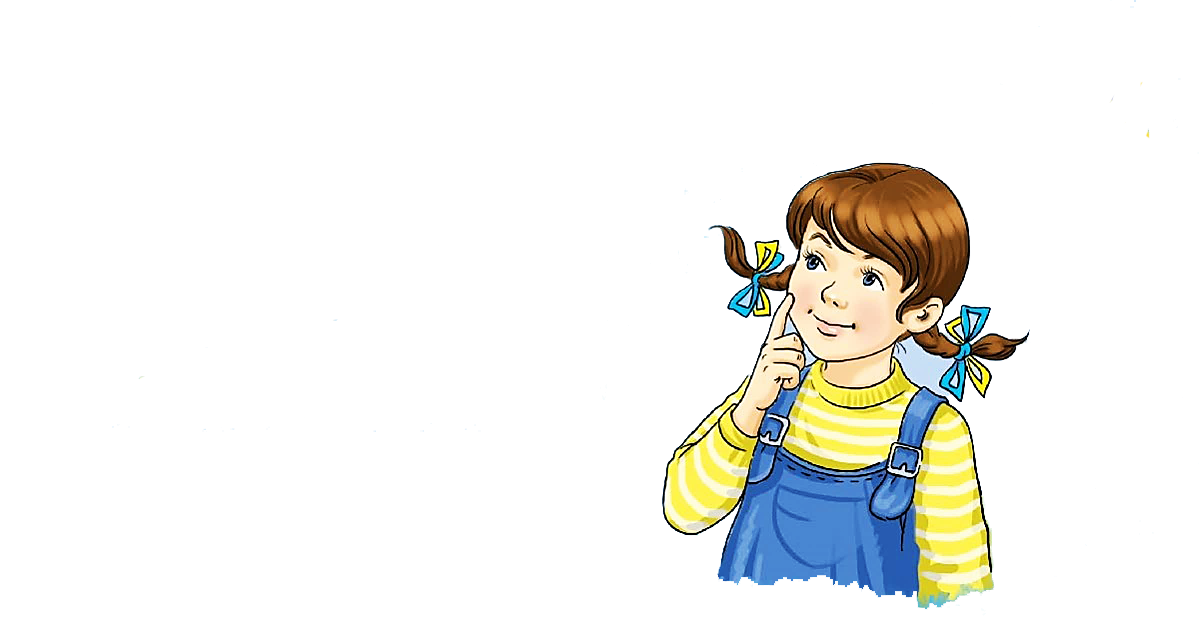 рак рік рис равлик крісло 
Календар ранок рослина
реклама перерва, кенгуру
Рефлексія. Обери свій олівець.
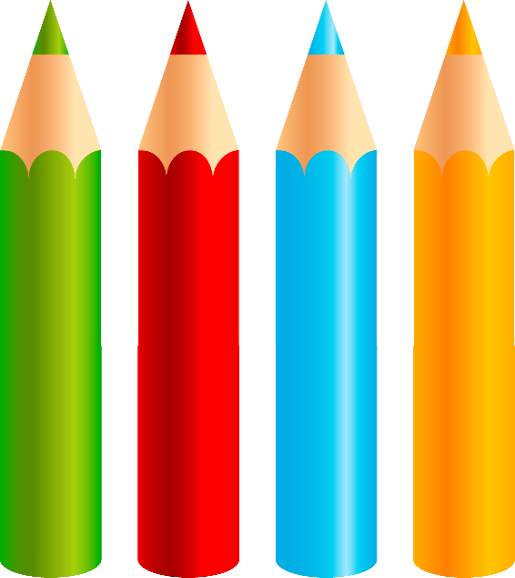 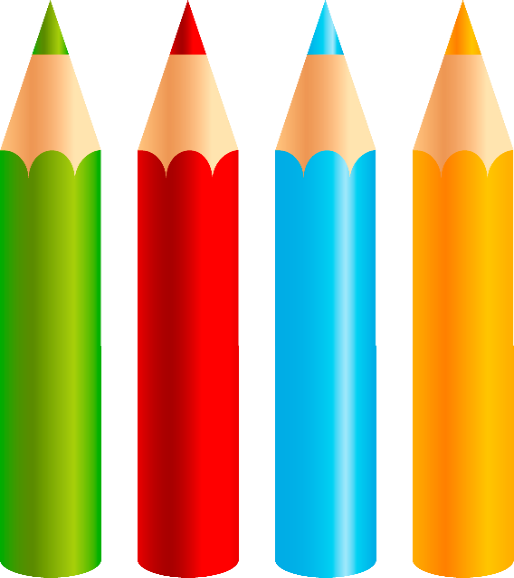 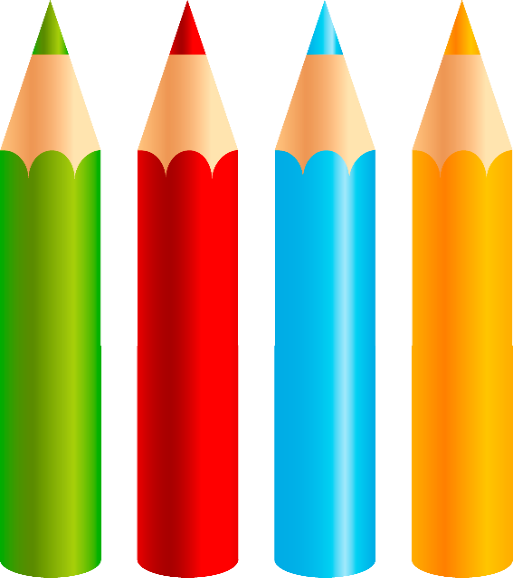 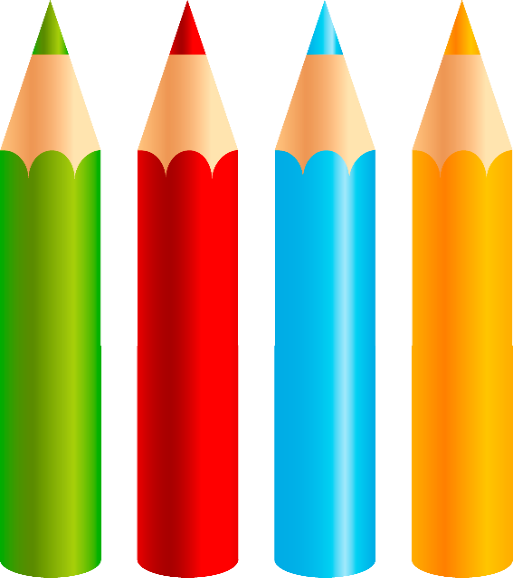 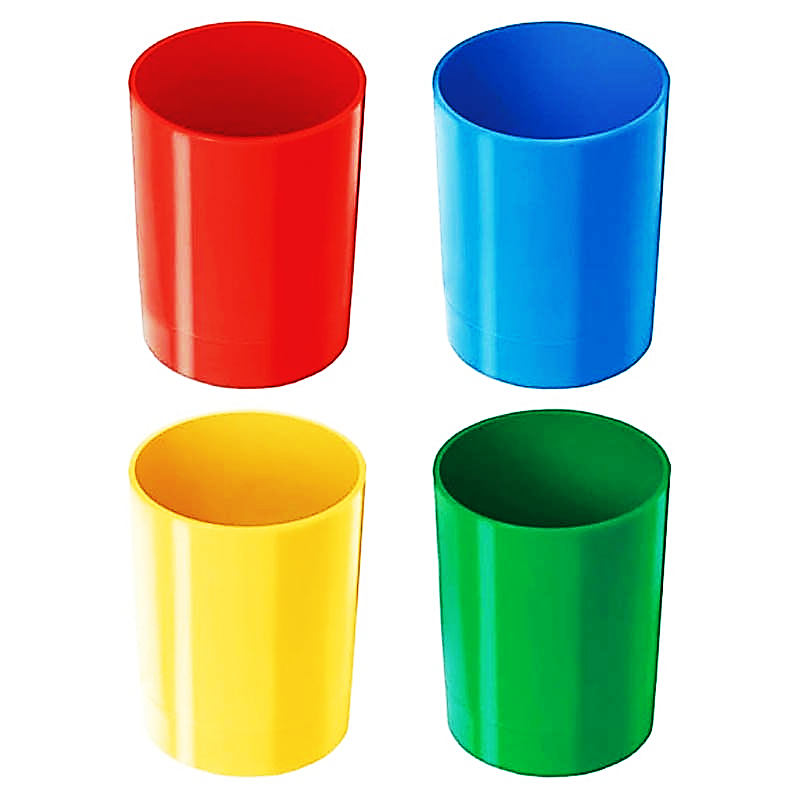 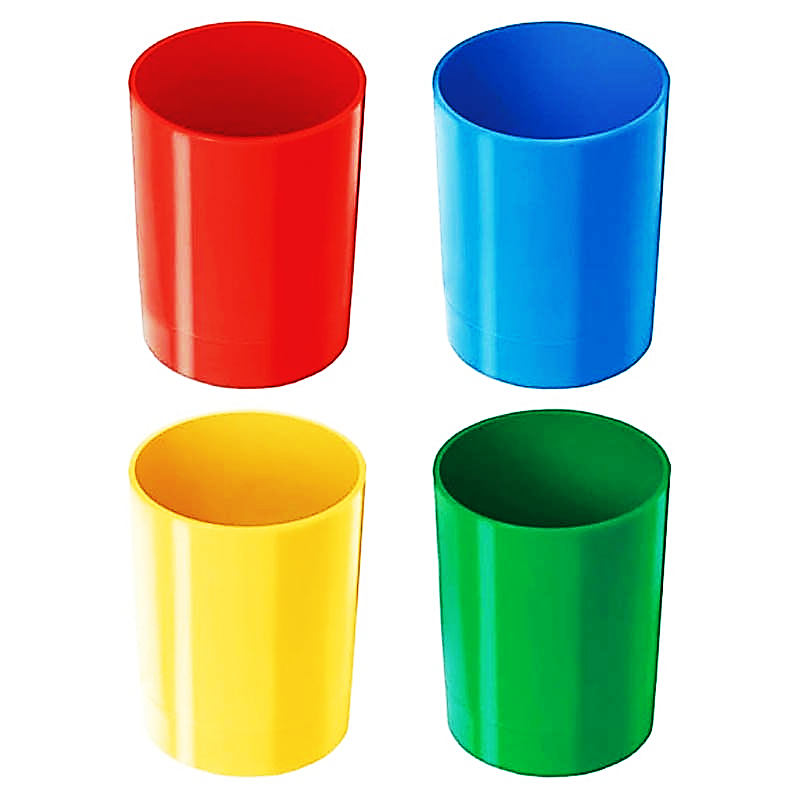 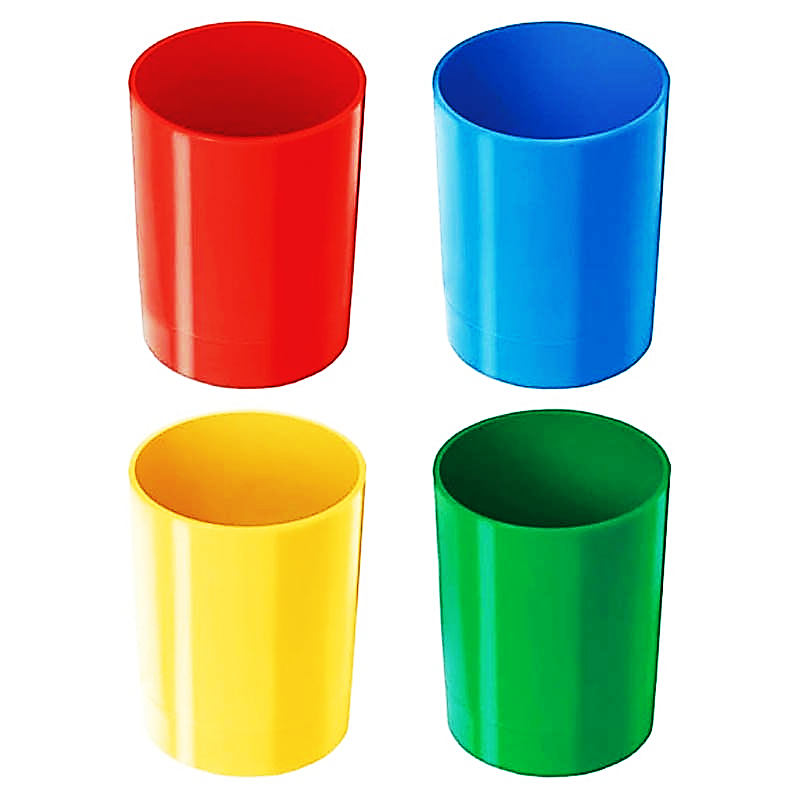 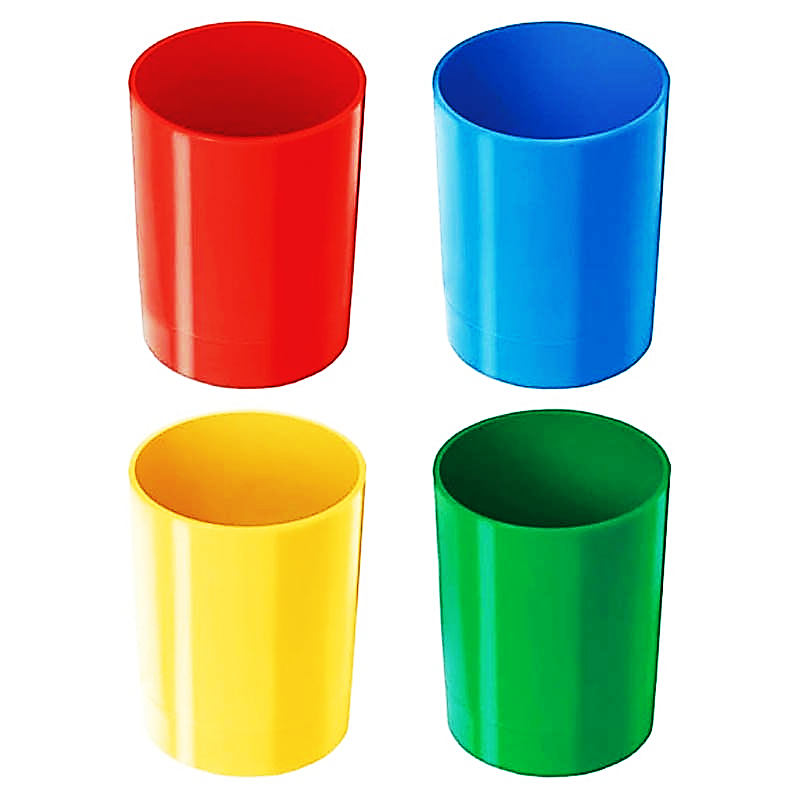 Можу краще!
Було дуже просто!
Було важко!
Було цікаво!
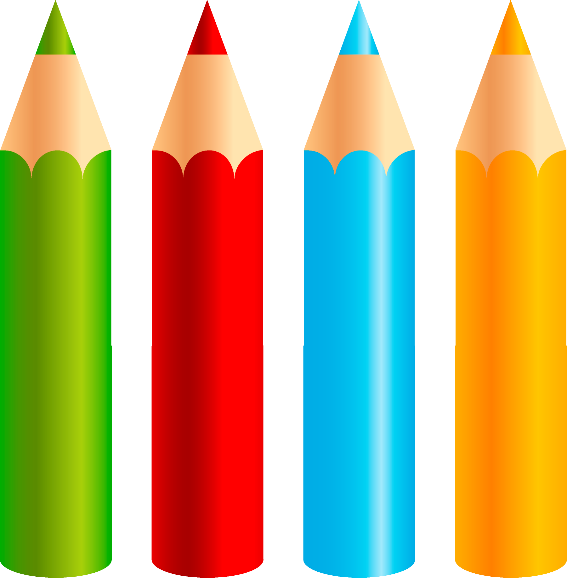 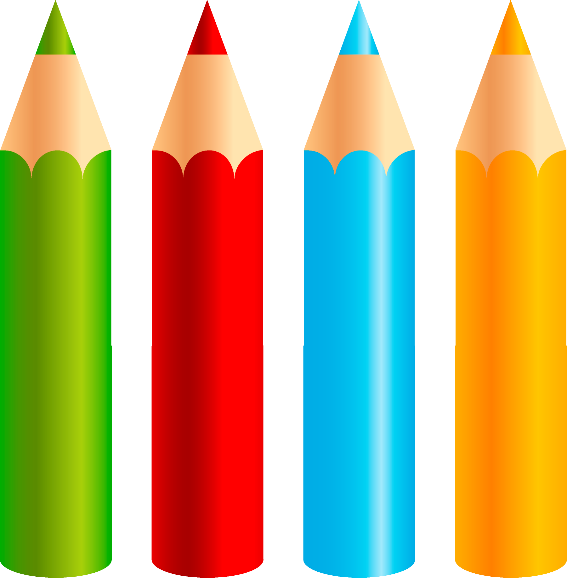 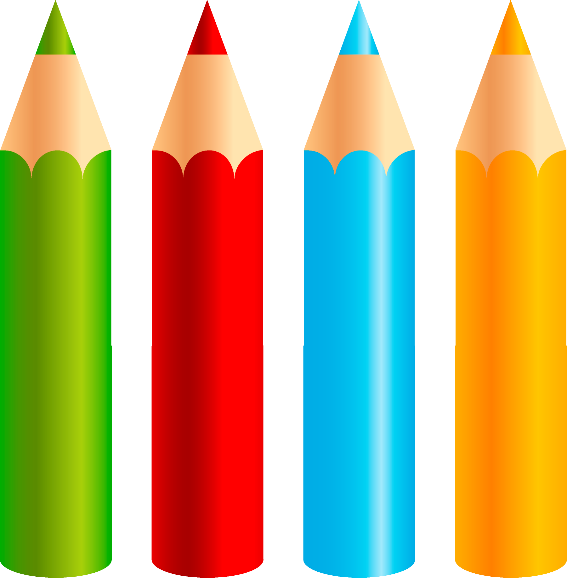 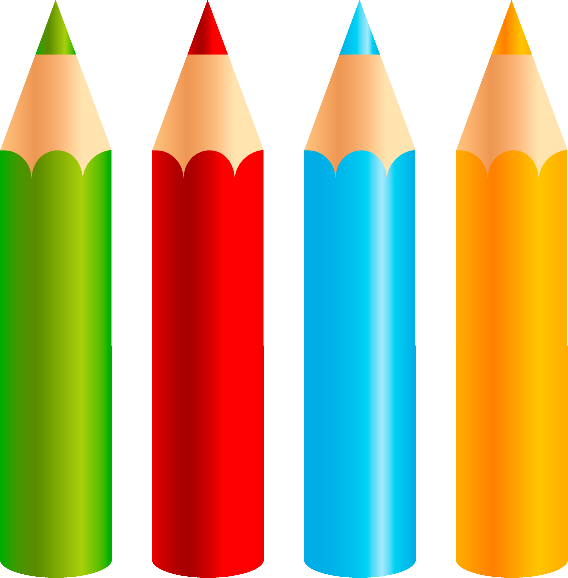